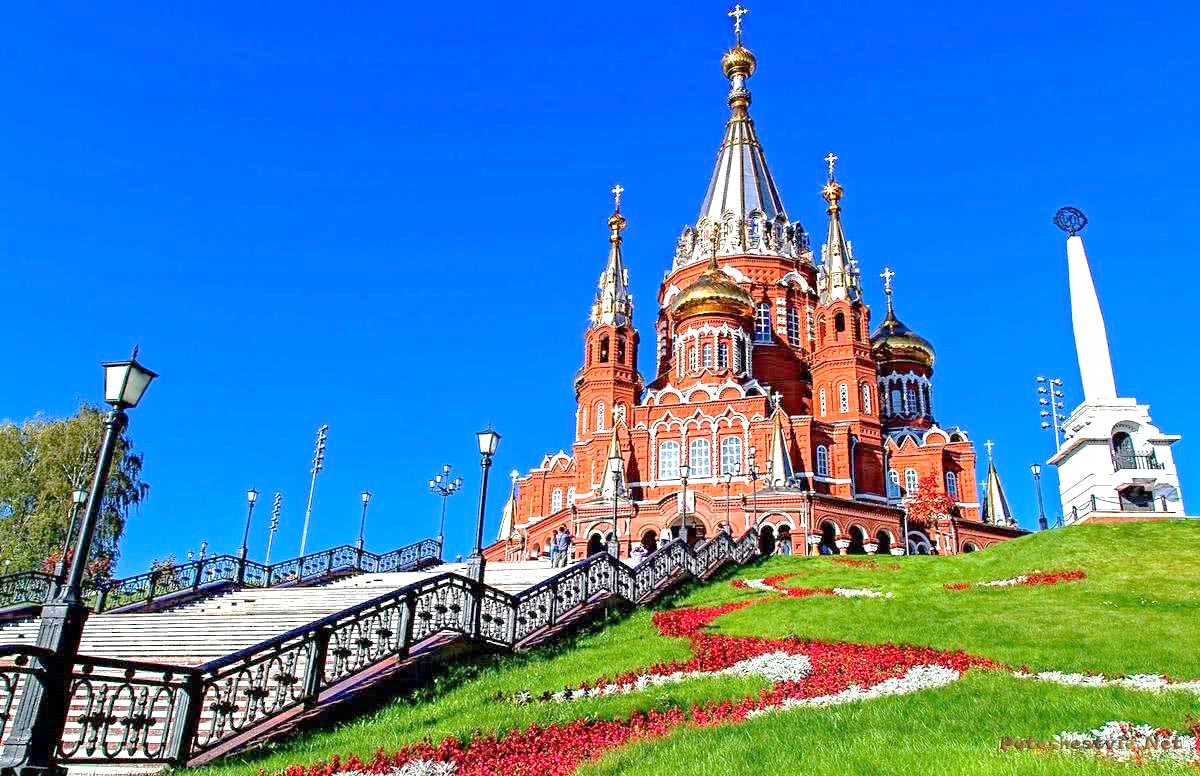 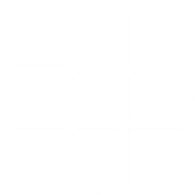 НАЦИОНАЛЬНЫЙ ПРОЕКТ 
«ТУРИЗМ И ИНДУСТРИЯ ГОСТЕПРИИМСТВА»
м
Национальный проект «туризм и индустрия гостеприимства»
ФОРМИРОВАНИЕ ТУРИСТИЧЕСКИ 
ПРИВЛЕКАТЕЛЬНЫХ ЦЕНТРОВ ГОРОДОВ 
в   рамках   Всероссийского   конкурса   лучших   проектов   создания   комфортной   городской   среды
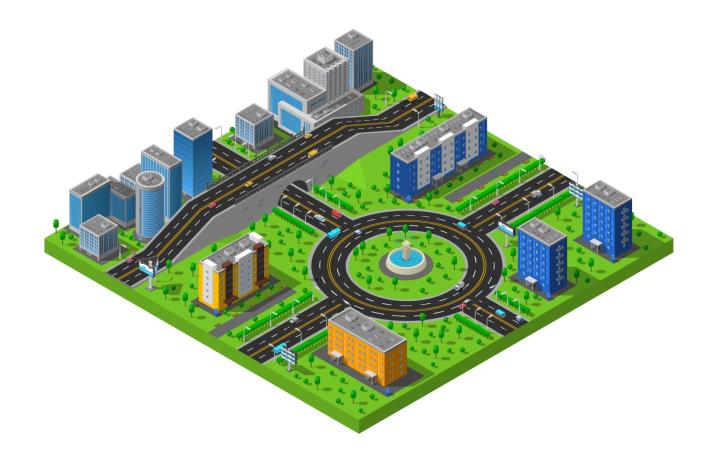 Мероприятия направлены на:

ремонт фасадов;

установку навигации;

благоустройство территории;

строительство объектов притяжения.
м
Национальный проект «туризм и индустрия гостеприимства»
СОЗДАНИЕ (РЕКОНСТРУКЦИЯ) ОБЪЕКТОВ ОБЕСПЕЧИВАЮЩЕЙ ИНФРАСТРУКТУРЫ, ВХОДЯЩИХ В СОСТАВ КОМПЛЕКСНЫХ ИНВЕСТИЦИОННЫХ ПРОЕКТОВ
Постановления Правительства РФ от 30 ноября 2019 г. N 1572
Мероприятия направлены на:
Сети водоснабжения и водоотведения;
Реконструкция автодорог и пешеходных зон;
Сети газоснабжения;
Реконструкция сетей электроснабжения и строительство ТП.
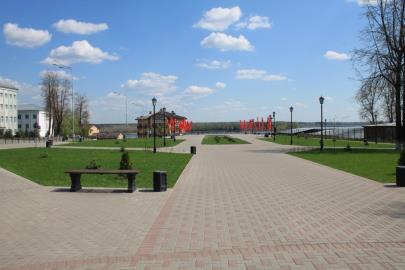 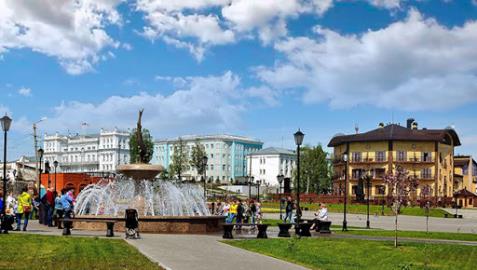 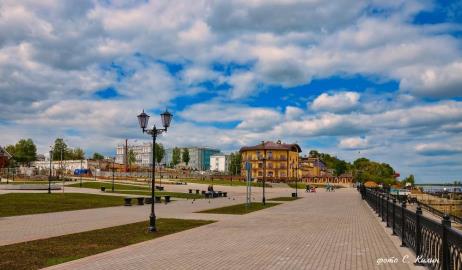 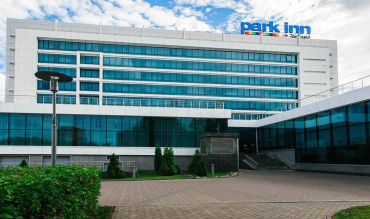 м
Национальный проект «туризм и индустрия гостеприимства»
РЕКОНСТРУКЦИЯ И СОЗДАНИЯ КСР С ГОСУДАРСТВЕННОЙ ПОДДЕРЖКОЙ В ФОРМЕ ЛЬГОТНОГО КРЕДИТОВАНИЯ
Постановление Правительства РФ от 9 февраля 2021 г. № 141
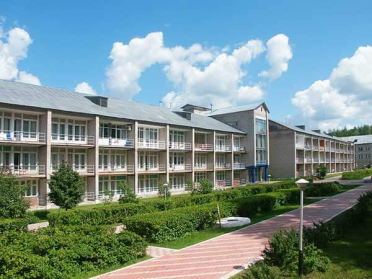 ОПИСАНИЕ ПРОГРАММЫ
субсидирования части процентной ставки по кредитам на реализации инвестиционных проектов, необходимых для устойчивого развития внутреннего и въездного туризма, создания и развития туристских кластеров, способствующих развитию внутреннего и въездного туризма в размере ключевой ставки ЦБ.
КРИТЕРИИ ПРОЕКТОВ
Гостиниц не менее 3* с номерным фондом от 120 номеров или площадью не менее 5000 кв. м.
Многофункциональных комплексов с площадью гостиничной функции не менее 10% от общей площади комплекса, которые могут включать:
санаторно-курортных организаций и (или) гостиниц категории не менее 3*
развлекательные и (или) спортивно-оздоровительные комплексы, 
конгресс-центры, 
горнолыжные трассы, и (или) горнолыжные комплексы с системами искусственного оснежения
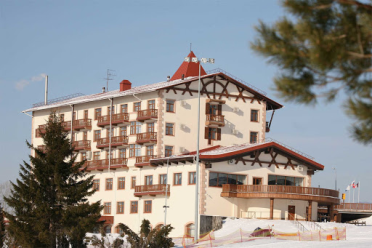 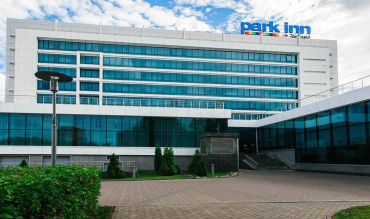 м
Национальный проект «туризм и индустрия гостеприимства»
РЕКОНСТРУКЦИЯ И СОЗДАНИЯ КСР С ГОСУДАРСТВЕННОЙ ПОДДЕРЖКОЙ В ФОРМЕ ЛЬГОТНОГО КРЕДИТОВАНИЯ
Постановление Правительства РФ от 9 февраля 2021 г. № 141
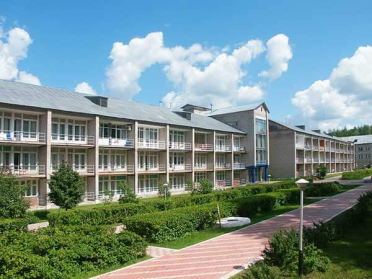 Субсидия предоставляется кредитным организациям, у которых:

нет задолженности по зарплате перед работниками 
нет просроченных налоговых
срок деятельности - не менее 5 лет
не является иностранным юридическим лицом
субсидирования части процентной ставки по кредитам на реализации инвестиционных проектов, необходимых для устойчивого развития внутреннего и въездного туризма, создания и развития туристских кластеров, способствующих развитию внутреннего и въездного туризма в размере ключевой ставки ЦБ
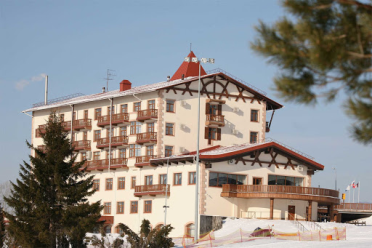 СУБСИДИЯ ВЫДАЕТСЯ НА СРОК:  до 15 лет включительно.
м
Национальный проект «туризм и индустрия гостеприимства»
РЕКОНСТРУКЦИЯ И СОЗДАНИЯ КСР С ГОСУДАРСТВЕННОЙ ПОДДЕРЖКОЙ В ФОРМЕ ЛЬГОТНОГО КРЕДИТОВАНИЯ
Процедура проведения конкурса
ЭТАП 1
ЭТАП 2
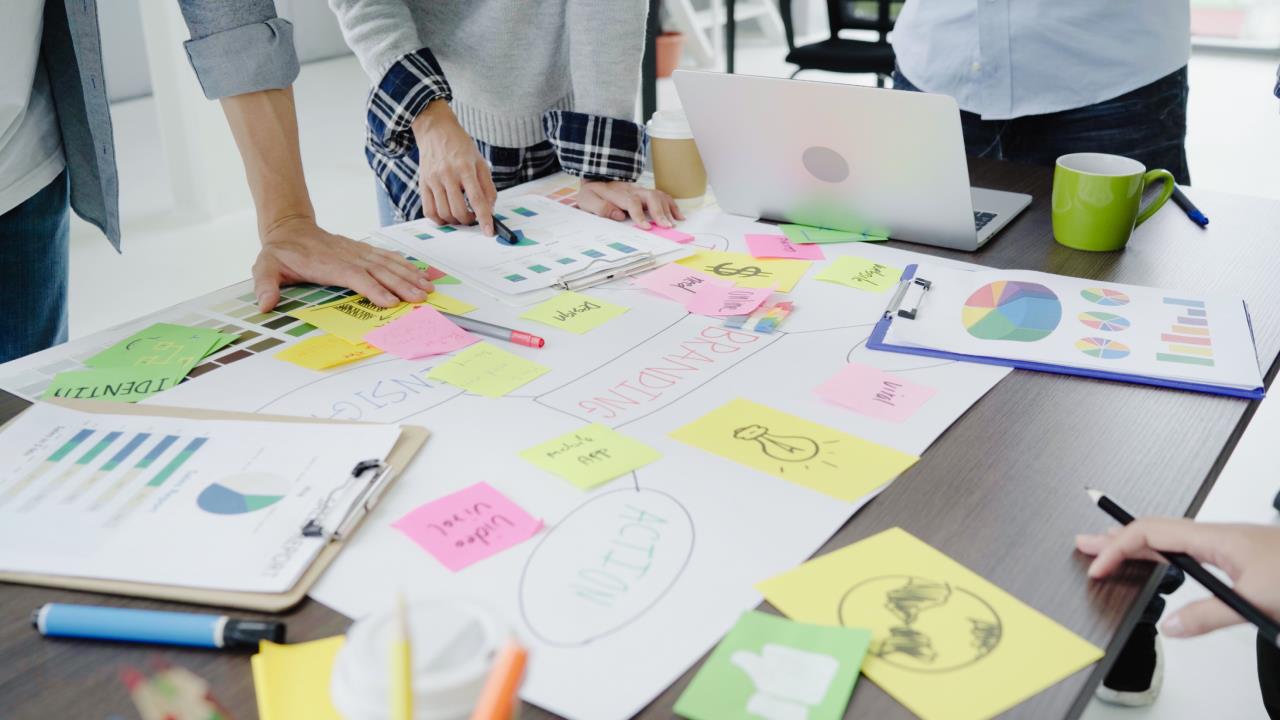 м
Национальный проект «туризм и индустрия гостеприимства»
ГРАНТОВАЯ ПОДДЕРЖКА ОБЩЕСТВЕННЫХ ИНИЦИАТИВ, НАПРАВЛЕННЫХ НА РАЗВИТИЕ ТУРИЗМА
Поддержка доработки существующих и создаваемых национальных брендовых туристических маршрутов (формирование дополнительных точек притяжения, санитарных зон, навигации, другой необходимой инфраструктуры, т.д. в форме межбюджетных трансфертов)


Формирование локальных точек притяжения в небольших городах, деревнях, селах 


Обустройство пляжей на побережьях пресных водоемов
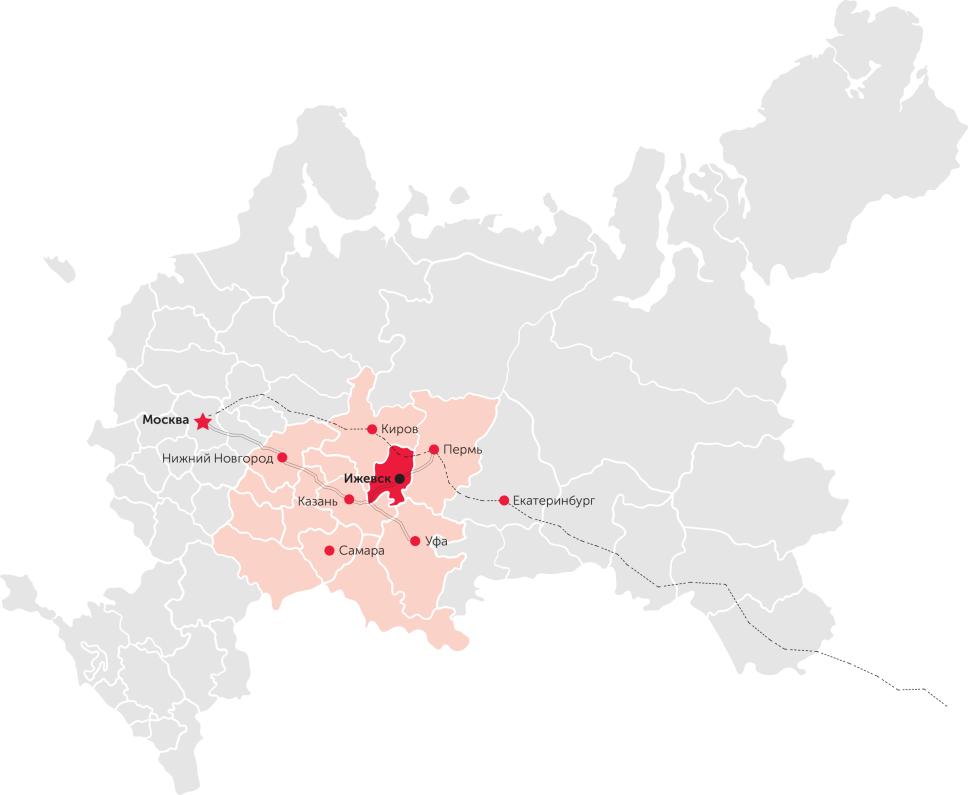 м
Национальный проект «туризм и индустрия гостеприимства»
ГРАНТОВАЯ ПОДДЕРЖКА ПРЕДПРИНИМАТЕЛЬСКИХ ИНИЦИАТИВ, НАПРАВЛЕННЫХ НА РАЗВИТИЕ ТУРИЗМА
Грант от Ростуризм 
на развитие туристской инфраструктуры
> 8,5 млн. руб.
4
размер субсидий из федерального бюджета
компании
Грант от Министерства экономики УР
на развитие туристской инфраструктуры
1,33 млн. руб.
1,5 млн. руб.
конно-спортивный клуб «АС»
лимит в 2019 году
м
Национальный проект «туризм и индустрия гостеприимства»
ГОСУДАРСТВЕННАЯ ПРОГРАММА СТИМУЛИРОВАНИЯ 
ВНУТРЕННЕГО ТУРИЗМА*
18
> 9 млн. руб.
Санаторий «Ува»
3
компаний
сумма продаж по 2 этапам
этапа
лидер спроса
*Постановление Правительства РФ от 10 августа 2020 г. № 1200
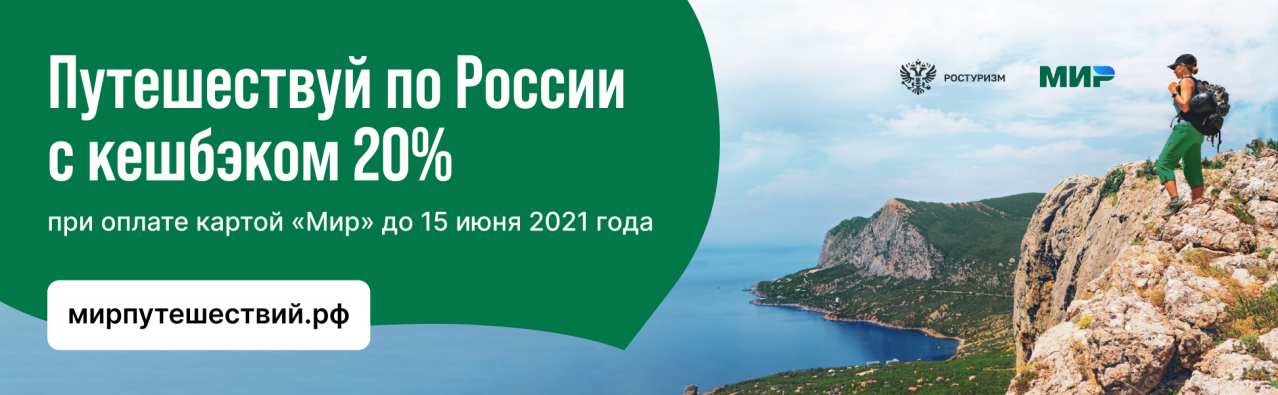 м
Национальный проект «туризм и индустрия гостеприимства»
ТУРИСТСКИЙ ИНВЕСТИЦИОННЫЙ ПОРТАЛ (ТИП)
Цель:  информирование существующих и потенциальных инвесторов об имеющихся инвестиционных возможностях и мерах поддержки инвестиционной деятельности в сфере туризма.
Личный кабинет (ЛК) пользователя – структура инвест-портала позволяющая   авторизованному  пользователю управлять личными данными, хранить ссылки на избранные проекты и новости и создавать заявки.
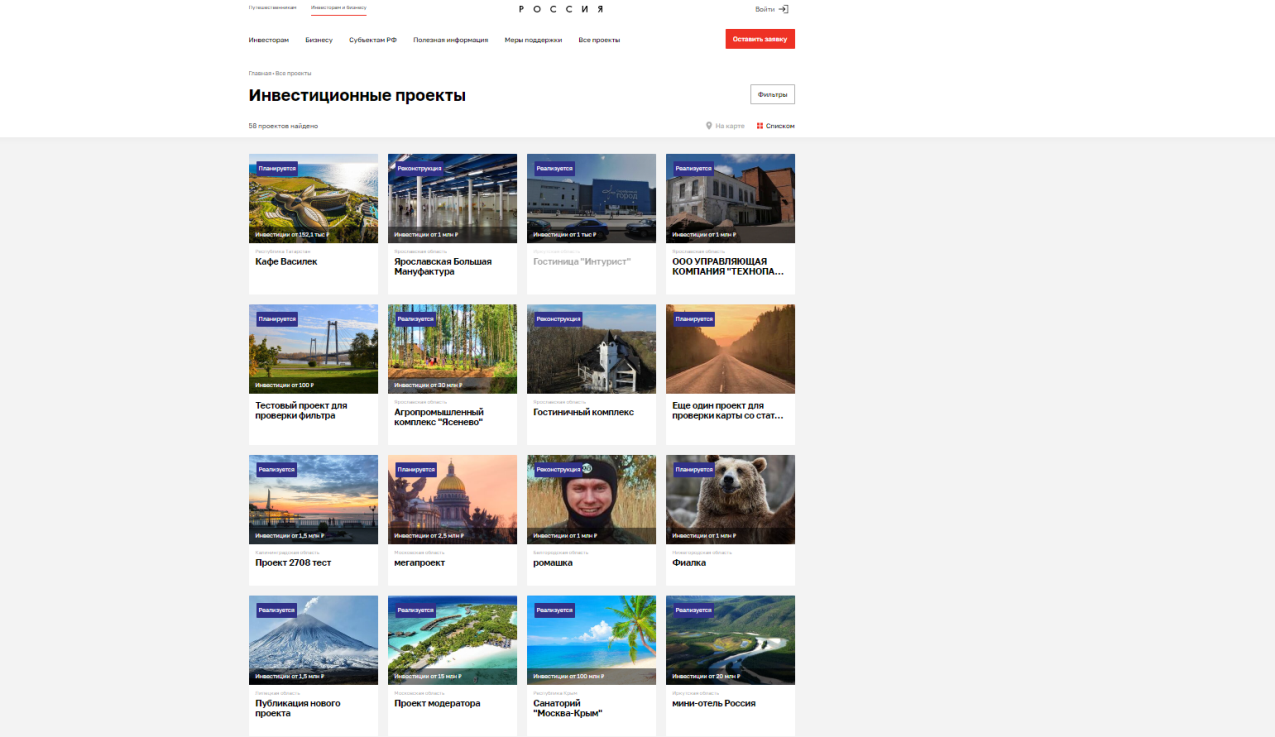